The low carbon energy strategy and the challenges for the coal power generation in the future
Olivier Marquette 
19 September 2016
The electricity industry is experiencing rapid and unprecedented changes
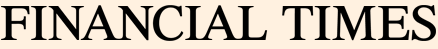 UK power prices go negative as renewables boom distorts market
A surge in solar and wind farms has helped drive down UK energy prices so much that power stations have started paying for some of their electricity to be taken off their hands.  On one sunny Sunday this month, May 8, when overall power demand was low and there was a glut of electricity, generators paid more than £30 a megawatt hour as prices briefly went negative.
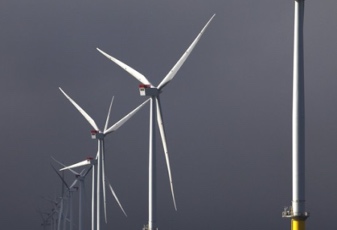 Portugal runs for four days straight on renewable energy alone
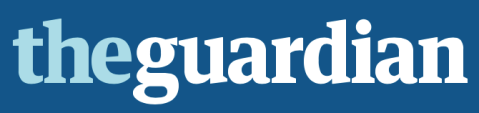 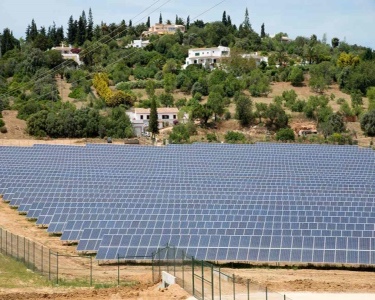 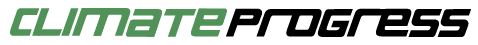 Zero emissions milestone reached as country it powered by just wind, solar and hydro-generated…Electricity consumption in the country was fully covered by solar, wind and hydro power in an extraordinary 107-hour run that lasted from 6.45am on Saturday 7 May until 5.45pm the following Wednesday, the analysis says.
U.S. Economic Growth Decouples from Both Energy and Electricity Use
In a stunning trend with broad implications, the U.S. economy has grown significantly since 2007, while electricity consumption has been flat, and total energy demand actually dropped.
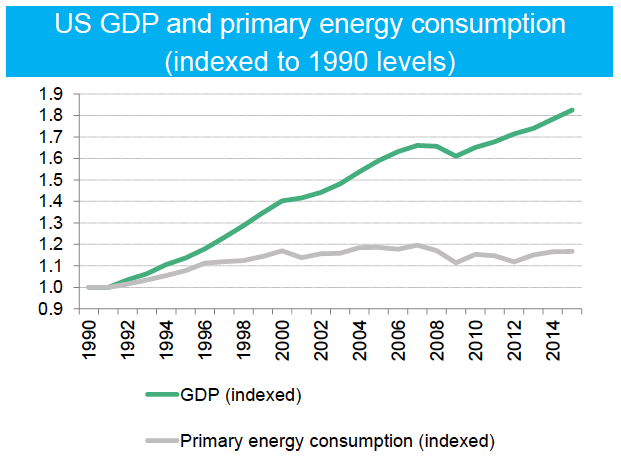 Different markets have different needs
Middle East
Gas declines to 33% of energy

Renewables are least-cost option after 2030
Europe
Gas declines after 2027

Renewables become 70% of generation
China
No new coal post-2020

Renewables growth
North America
Gas replaces Coal

Renewables cheaper than thermal
S.E. Asia
Coal and gas consumption increases

Renewables growth
Africa
Access
India
Coal and gas consumption increases

Renewables growth
Latin America
Diversity from  Hydro and Oil
Coal generation will continue to play an important role in power generation …
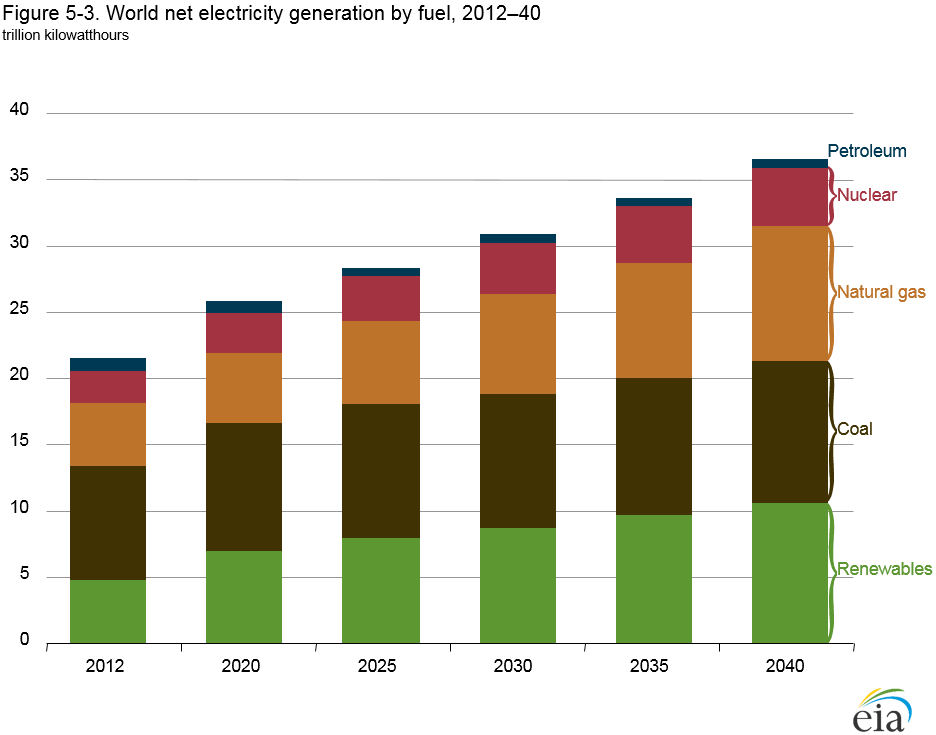 Source : US Energy Information Administration
… Because it meets market needs
Dispatch flexibility – generate any energy between minimum and maximum load
Firm capacity – no dependence from ambient conditions
Energy independence – if local fuel (like lignite) is used
Diversity of the energy matrix
Affordability
Job creation
Coal generation needs to be developed in the most efficient, effective and responsible manner
In markets where fossil fuel generation is the right choice for development, we are working to ensure those resources are used in the most efficient, effective and responsible manner.
In Europe, we built and operate coal plants with the most up-to-date equipment which meets all national and European requirements for safety and environmental protection and also conforms to World Bank and European Union environmental standards, to ensure optimal air quality, water management and safe waste storage, soil and groundwater preservation.
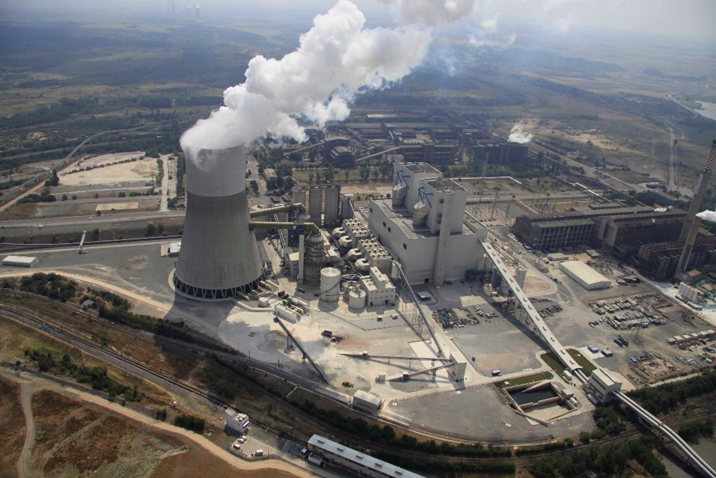 Our state-of-the-art Maritza plant is one of the cleanest sources of coal generation in South-Eastern Europe.
Renewable energy will make up the vast majority of new capacity addition …
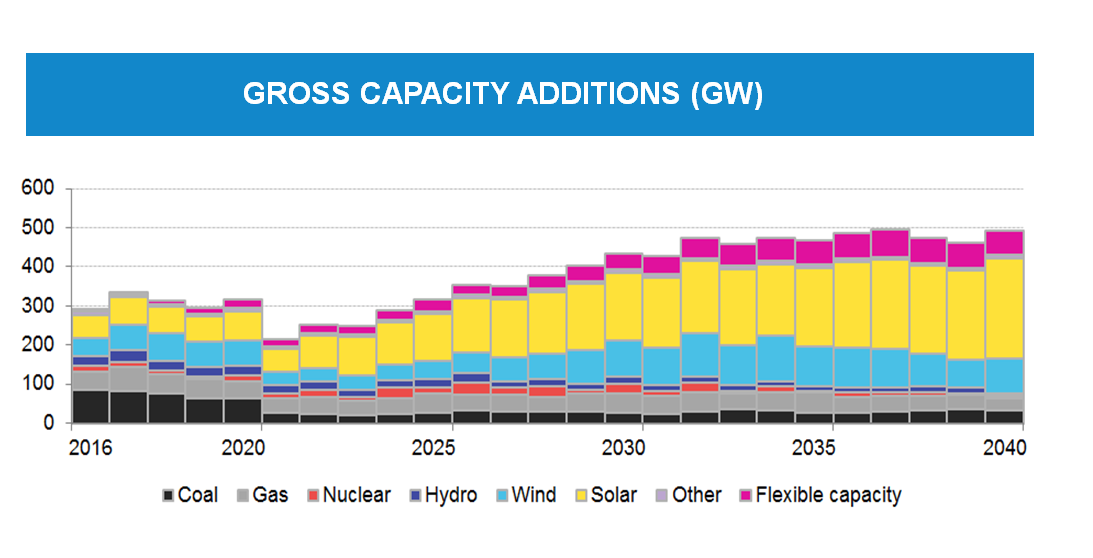 Source : Bloomberg New Energy Finance
… Due to the substantial decrease in the cost of renewable energy
New entrant cost in EUR/MWh
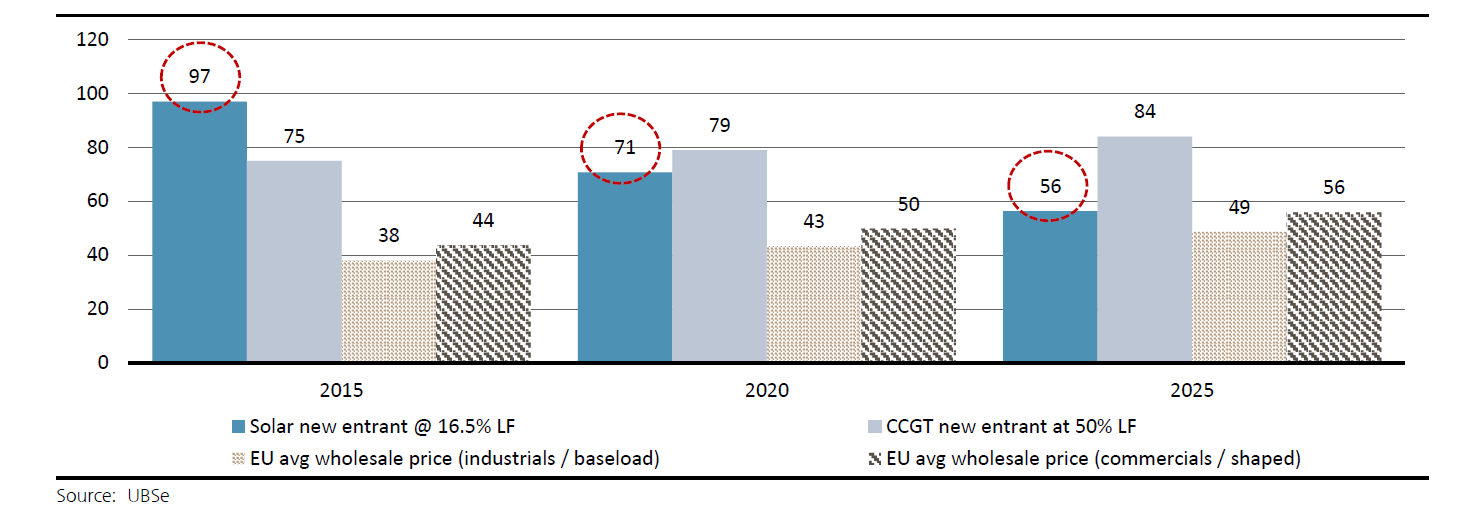 Energy storage will support the development of renewable energy
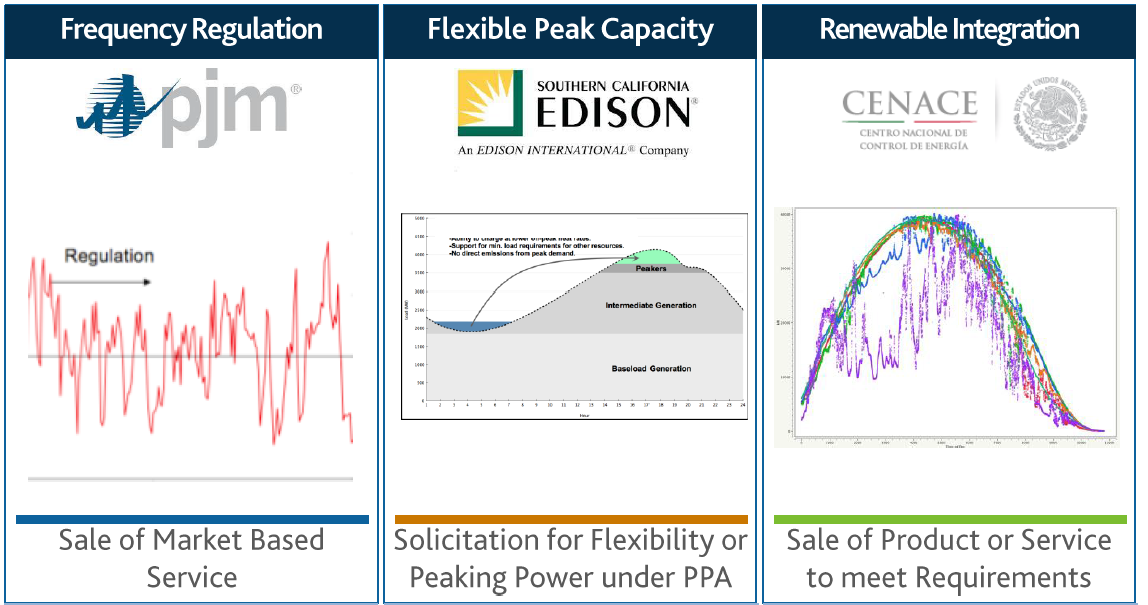 Source : AES
Energy storage is expected to grow exponentially in the next 10 years
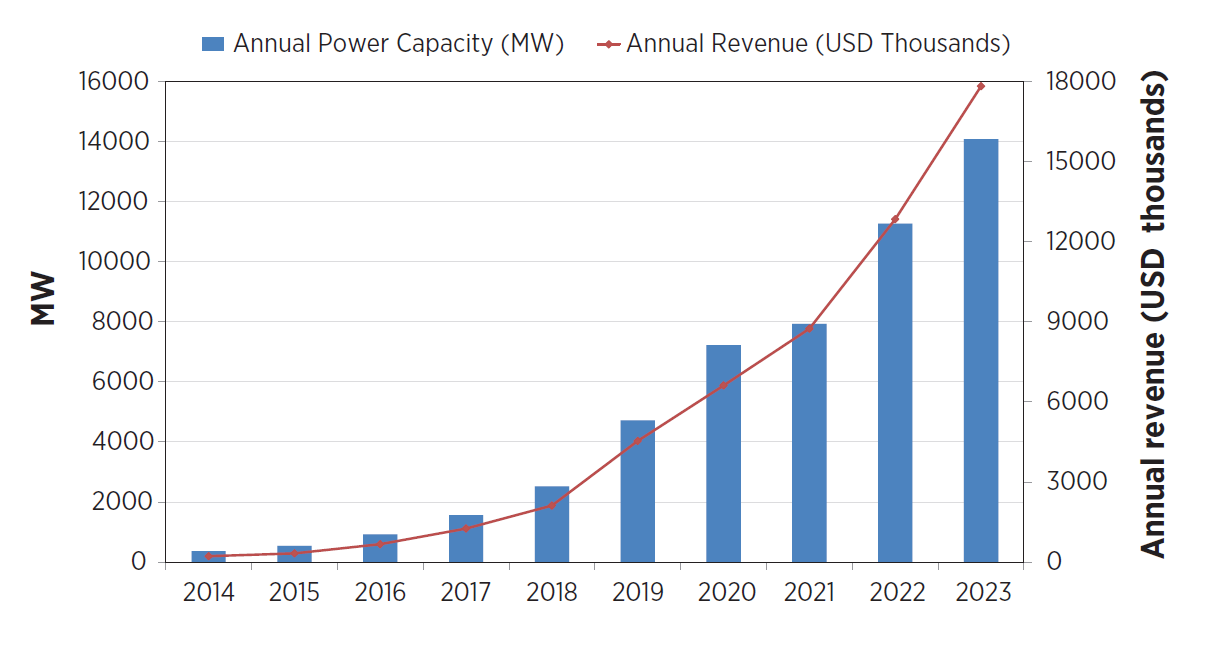 Source : Navigant
AES operates the largest fleet of energy storage facilities in the world
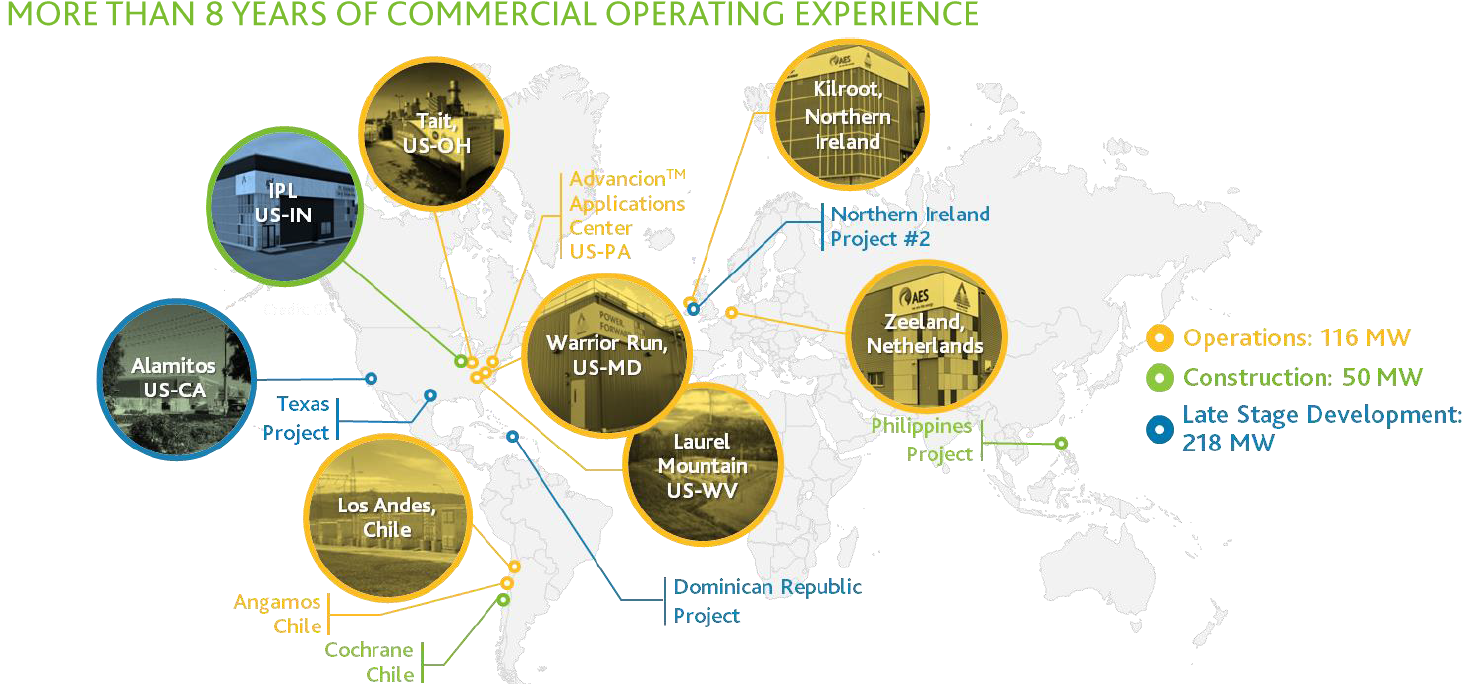 Source : AES
AES is developing a wide range of energy solutions
Thermal power
Renewables
Energy Storage
Thermal power
Energy Storage
Renewables
Energy Storage
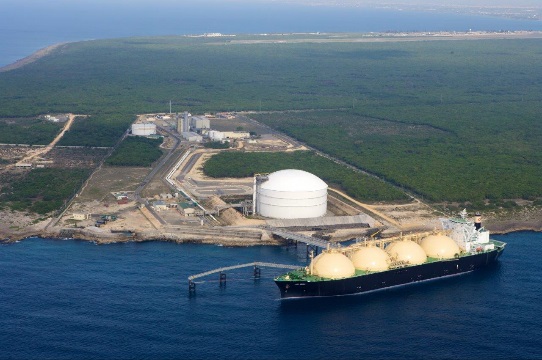 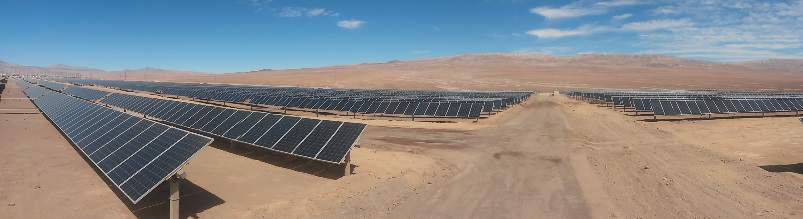 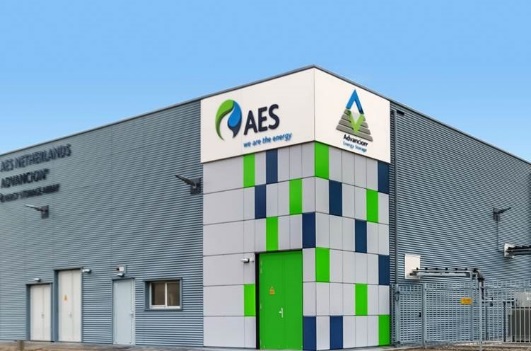 Energy Storage in the Netherlands
LNG Terminal and Combined Cycle power plant in the Dominican Republic
Solar in Chile
Thank you for the attention!



Questions?